CLASS OF 2027 and Class of 2028
WELCOME
NJSLA – M & Advanced Honors Math Program 
           INFORMATIONAL SESSION

Mrs. Mala Maharana
( District Supervisor of Mathematics, Business and Computer Science )
                Mrs. April Magistro
( Elementary Supervisor and Gifted and Talented Supervisor )
Please!
Silence Cell Phones or  Use Vibrate Mode
and
Questions will be answered  after the presentation.
2
Agenda
3
Spring 2020 State Assessment Name, Length and Time
State Assessment Name Change
The State of New Jersey has ended its membership of the interstate consortium that produced the Partnership for  Assessment of Readiness for College and Careers (PARCC) assessments. While the online platform will remain the same,  the state’s mathematics and English Language Arts (ELA) assessments will no longer be called Partnership for Assessment  of College and Career Readiness (PARCC).

The statewide assessments for ELA and mathematics will be called:
New Jersey Student Learning Assessments-ELA (NJSLA-ELA)
New Jersey Student Learning Assessment-Mathematics (NJSLA-M)
4
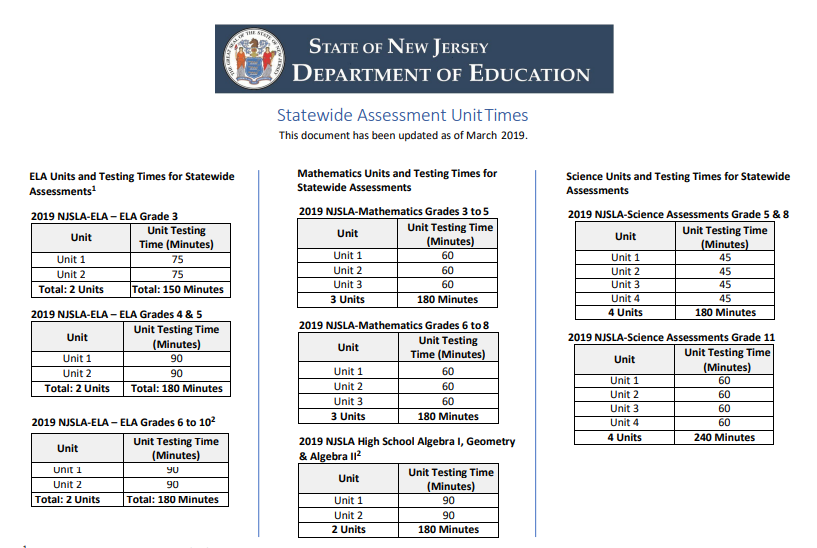 5
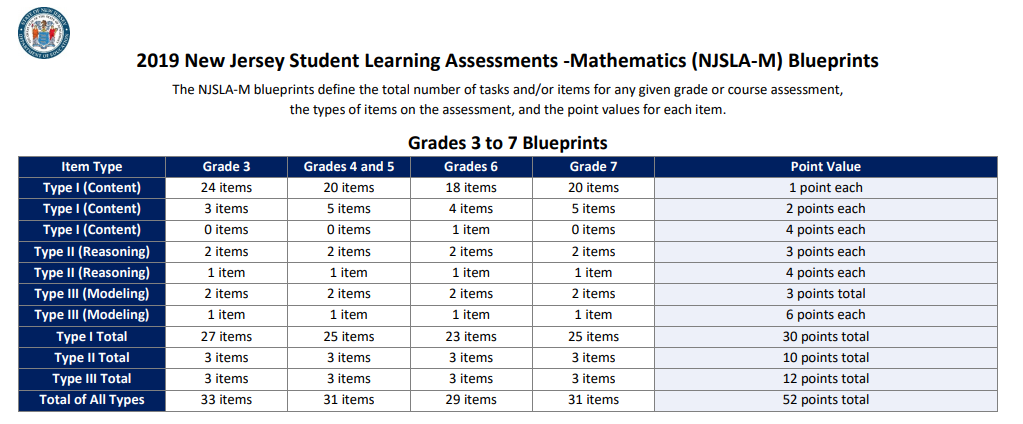 NJSLA ELA Score Reports
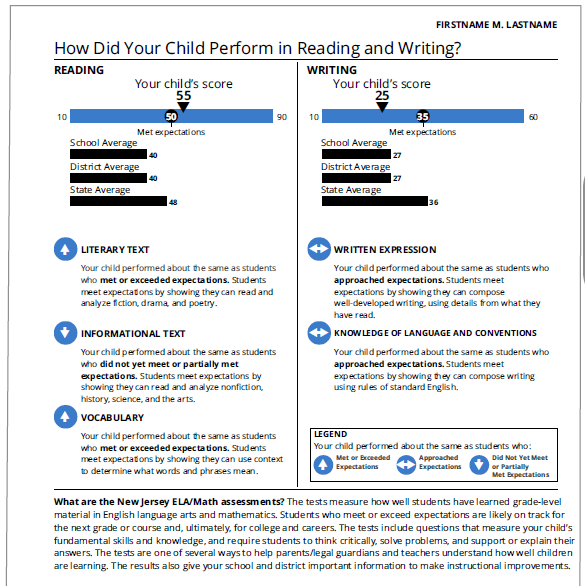 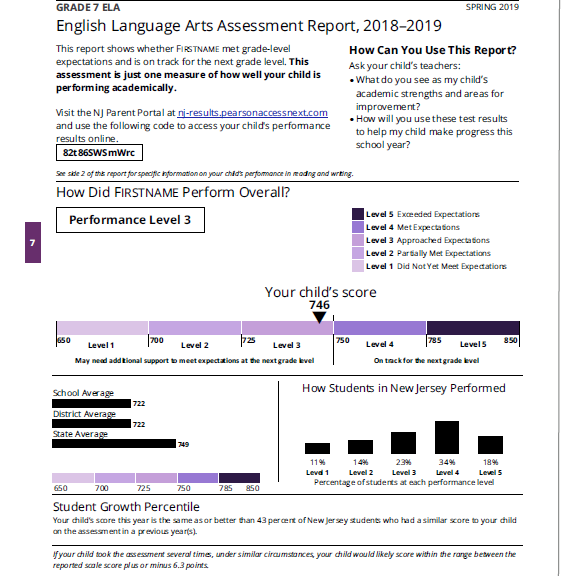 7
NJSLA Math Score Report
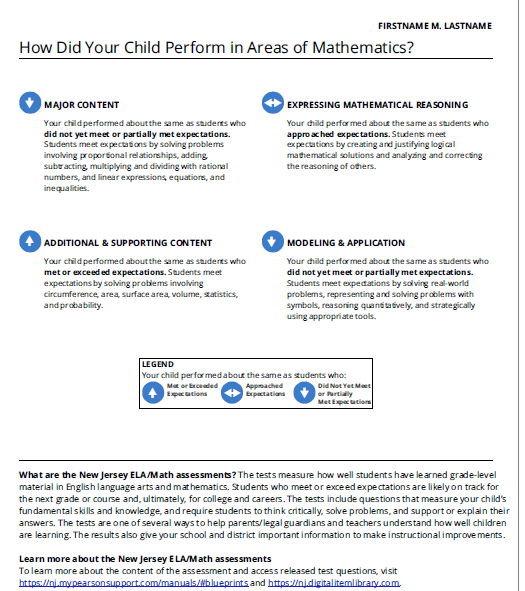 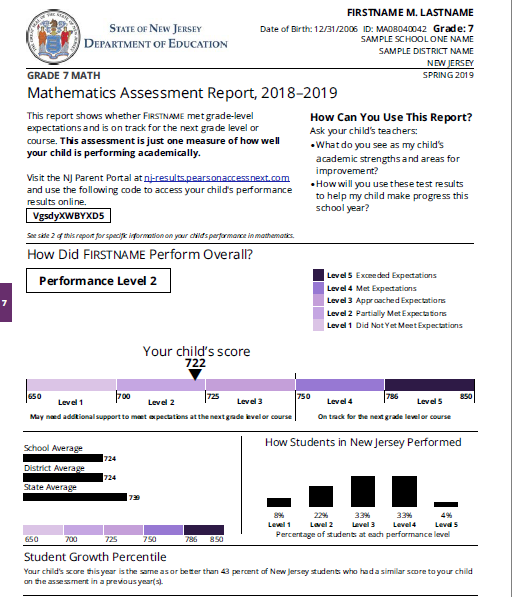 DATA BITS AND BITES
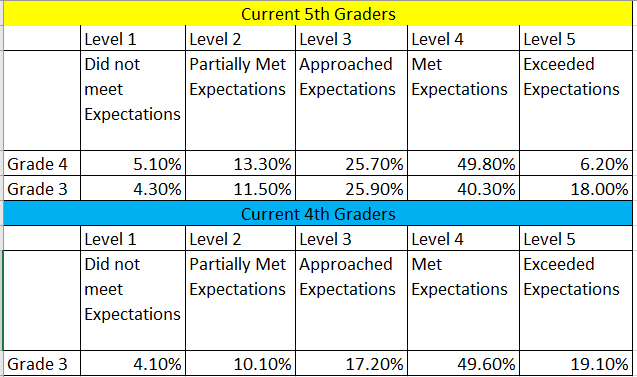 Advanced Honors Program in Mathematics
There are students in Samsel Upper Elementary School's Grade 5 program who excel in Mathematics. Sayreville would  like to embrace those students and provide an accelerated program designed to build on their current advanced skills  and "move them to the next level."

The Advanced Honors Program in Mathematics which begins in Grade 6, allows those students significantly above grade  level the opportunity to challenge themselves in a higher level math course. These students will enter the middle school  and begin their program of studies with a course that is rigorous and challenging. In order to be considered for the  Advanced Honors Program in Grade 6, the mathematics department is requesting the parents / guardians to submit an  online google form acknowledging the course requirements and responsibilities for the student. The Google form will be  available on the website starting May 14 –May 21 ( until 11 p.m.).

We recommend submitting the application ahead of the deadline to avoid last minute problems with online submission.  You will receive an acknowledgement email once the application is submitted.

Additionally, a District Advanced Honors Mathematics Admission Test will be administered on June 1, 2020 during the school  day. Only students who averaged a minimum grade of 	on mathematics Form A and Form B are eligible  to take the Mathematics Admission Test.
10
Advanced Honors Program in Mathematics
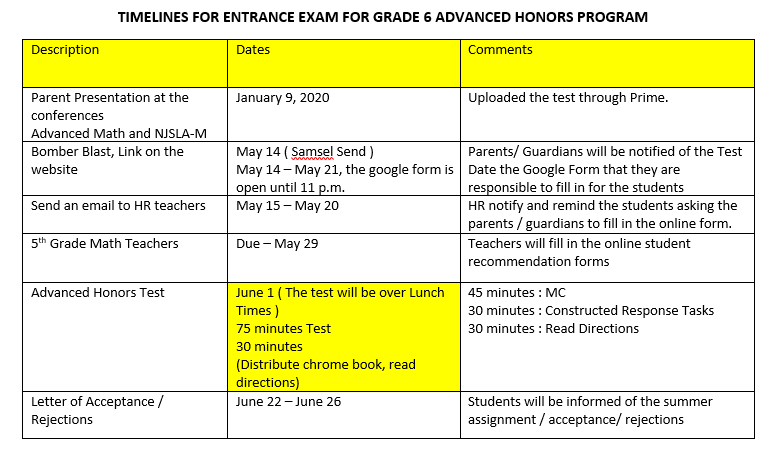 11
Rubric
Advanced Honors Program in Mathematics
12
Curriculum
Advanced Honors Program in Mathematics
13
QUESTIONS !
14